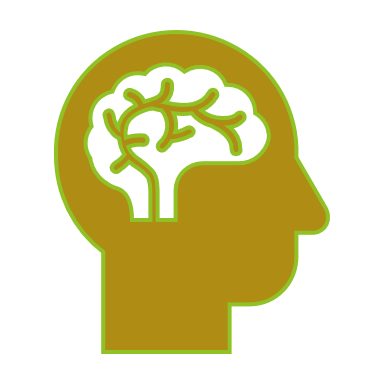 Seminar Design:Nanoparticles in Brain Therapy
Fall 2019
Have Fun
Please!
Ps. Eating relieves stress
Set up – use PowerPoint
Naming your PowerPoint
FirstnameYearSeminarname.pptx
Cliff19Nanoparticles in Brain Therapy.pptx
 just 19, not 2019
Present 3 Papers
Start looking in the first week
Send them to me early
Topic Paper 
The Focus of your presentation
2 Background Papers
No reviews
Set up - details
Topic Paper (lots of graphs/not review)
 Published within the last 2 years
 Animal Models are easier
2 Background Papers - Can be older 
  Help tell the scientific story
 Still want graphs 
 just use the ones that help explain
  Really! No reviews
Methods
Animal models vs Human Studies
 fMRI

 voxel pictograms
 vs graphs
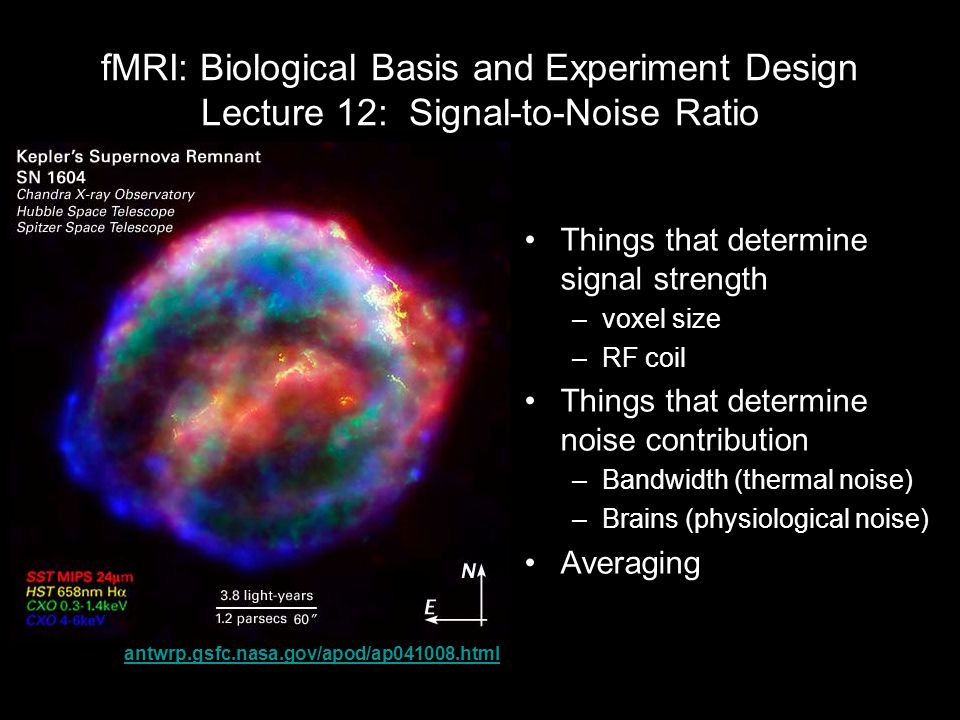 SEND IT EARLY
Topic Paper – 3 weeks ahead
 Background papers – 2 weeks
 Use PowerPoint
Full draft – 1 week ahead
Final version – 2 days ahead
Tell a Story!
Font Size
This font is too small (18 pt)
May come with the PowerPoint design
This font is too small (20)
 24,   28,   32
 32 is just right!
Speaking to a Group
Delivery
 Presentation not Read
  Slides have bullet points
 Not sentences
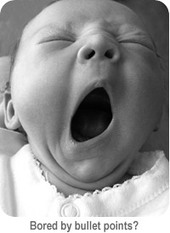 Tell a Story!
A Story has
 1. beginning
 2. middle
And an
 3. end
Tell a Story!
In the Beginning
Introduce the characters 
 Scientific Characters are
 usually Ideas
Tell what the problem is
Tell what is known so far
Tell a Story!
use the Background Papers
To tell the story, to…
 Explain why we care 
 why is it important
Tell what isn’t known
Introduction
Background Story
 Background Material Enhances
 Group understanding
 Tell us what isn’t known!
 Why is it important
 Woven into Larger Story
Purpose of Research 
clearly explained
The Middle might be boring
Methods and Results
 Why the methods 
 solve the problem
 Connect each Result
 With the Ideas 
 from the Beginning
 With other Results
Methods
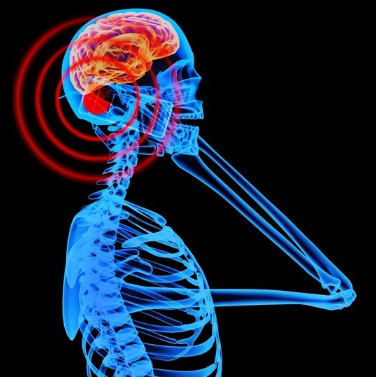 Delivery is enhanced by
 Clear Visuals

 Advanced Techniques explained
 Why the Techniques are Used 
  Why they solve the problem
The Middle might be boring
Tell the Story of the Results
In a Logical Order
 Your job is to: Logically 
 Impel the Narrative
 make the story move forward
Graphic   Results
used and explained clearly
 Clear Visuals
 Choose papers with lots of graphs
 but only use ONE per slide
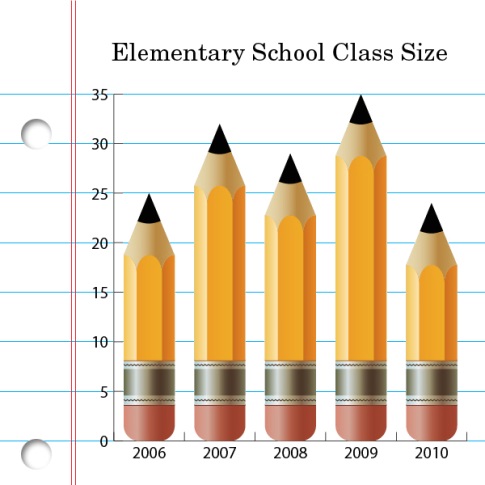 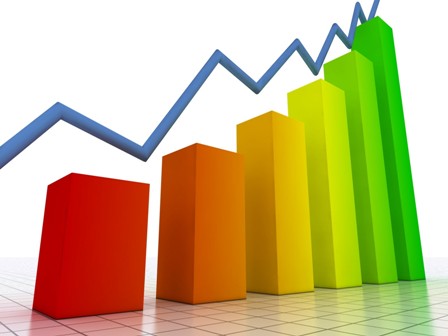 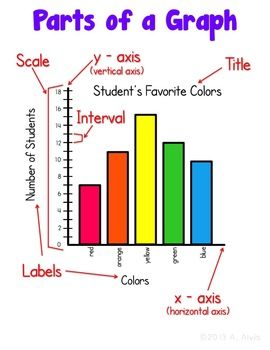 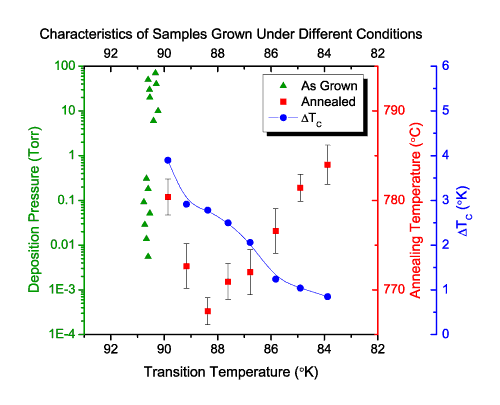 ResultsClear   Visuals
Get graphs 
 from the official journal website
 don’t use the .pdf graphs
 can be grainy
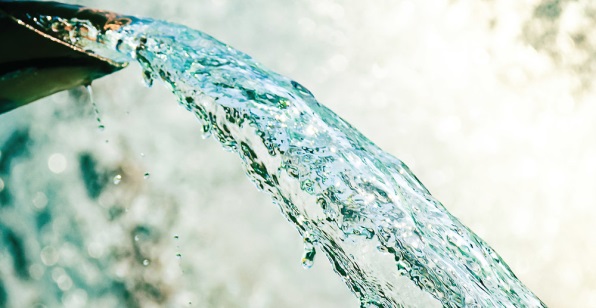 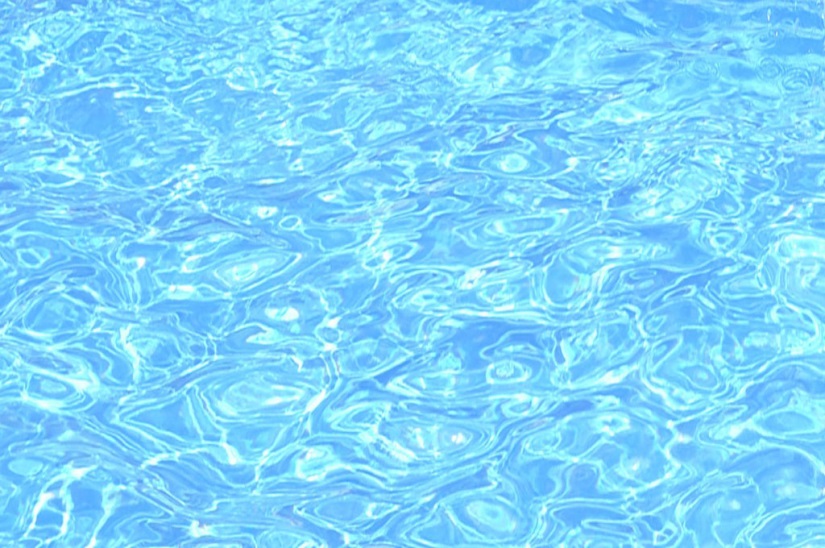 PracticalTip
1 Graph/Slide Clear Visuals – crop tool
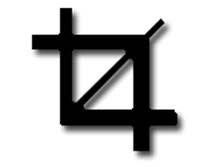 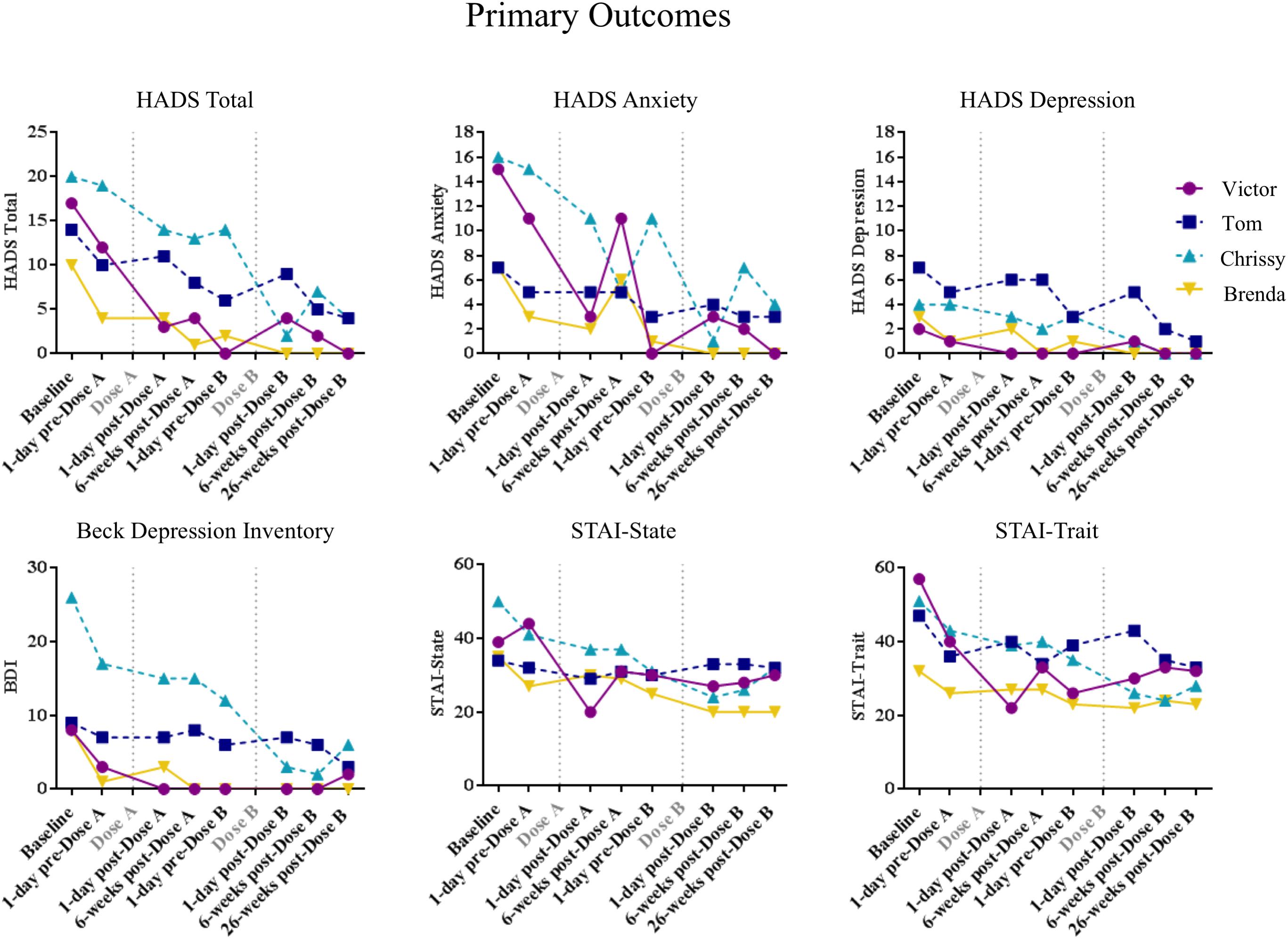 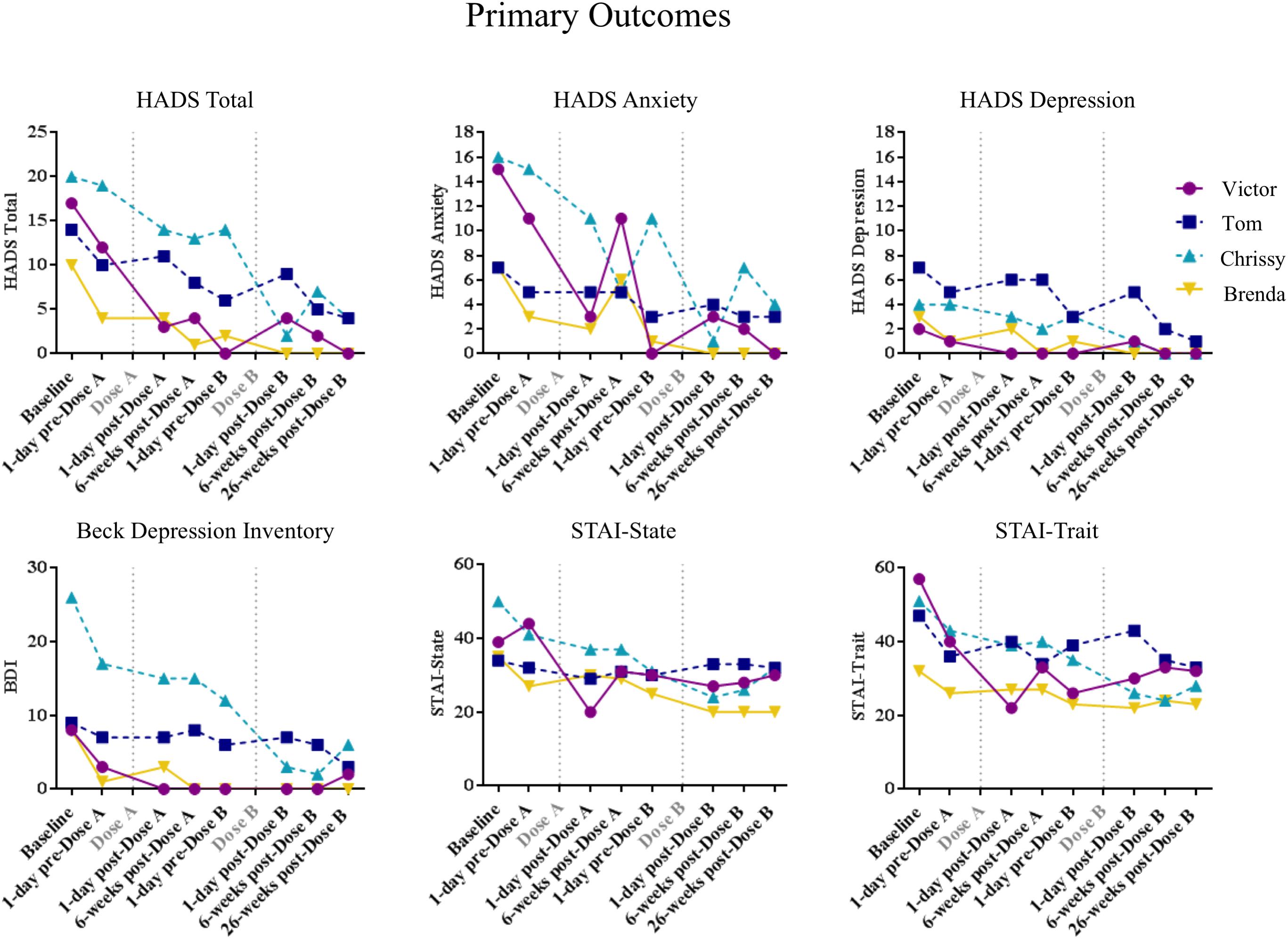 PracticalTip
1 Graph/Slide Clear Visuals
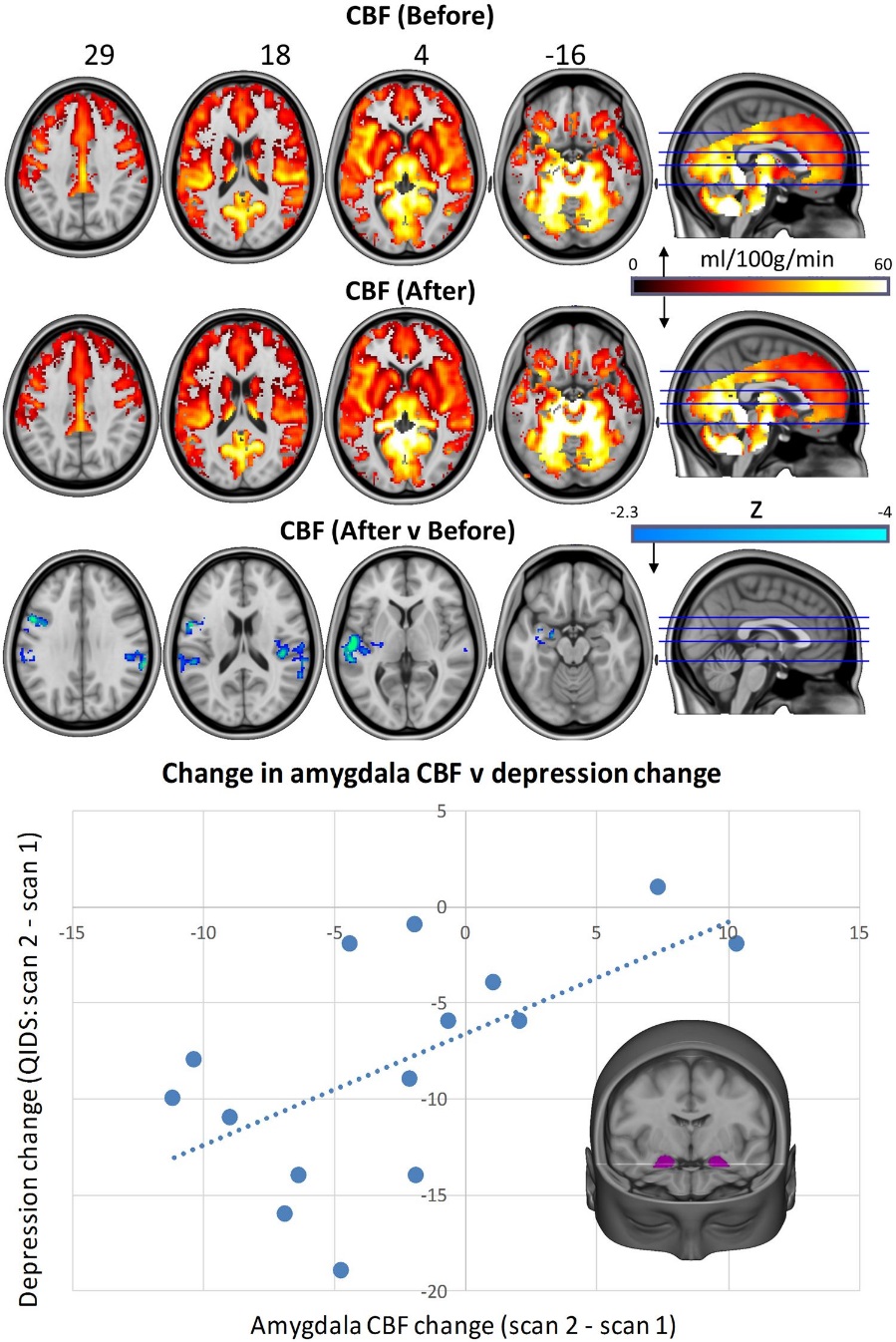 The End – What is a Discussion?
A Linear Narrative
 ends with a Climax
 List Original Ideas
 Are they still valid?
 Explain Ideas/Results 
 in relation to the problem
 fed from the beginning
The End – What is a Discussion?
Explain Ideas/Results 
  in relation to other student’s notions 
 of the problem or solution
 Interactive Presentation
 Drive the Discussion 
 Discuss the Next Step
 Is there a new problem?
Discussion
Take Home Messages
 Clearly Outlined
 Analysis of Scientific Value of each idea
 Integration of ideas into a story
Background & Topic Papers
 Messages interwoven
 Discussed together
Stimulated Group Discussion
End at about 65
Slides that is 
 Not an Absolute,   but…
 About 65 slides 
 per Presentation
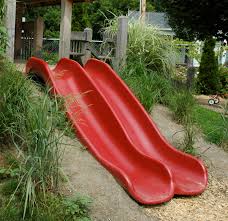 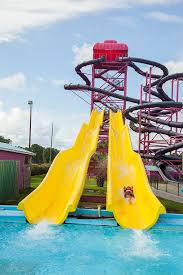 Us, having fun, with 65 slides